Cryomodule Shipping Motion
Modeling and analysis
Tom Peterson and Vishy Ravindranath 
12 June 2018
Analysis
A look at the kinematics of possible cryomodule cold mass motion during shipping 
Some ANSYS modeling results 
Conclusions
2
Cryomodule shipping motion analysis, 6/12/2018
Cryomodule structure
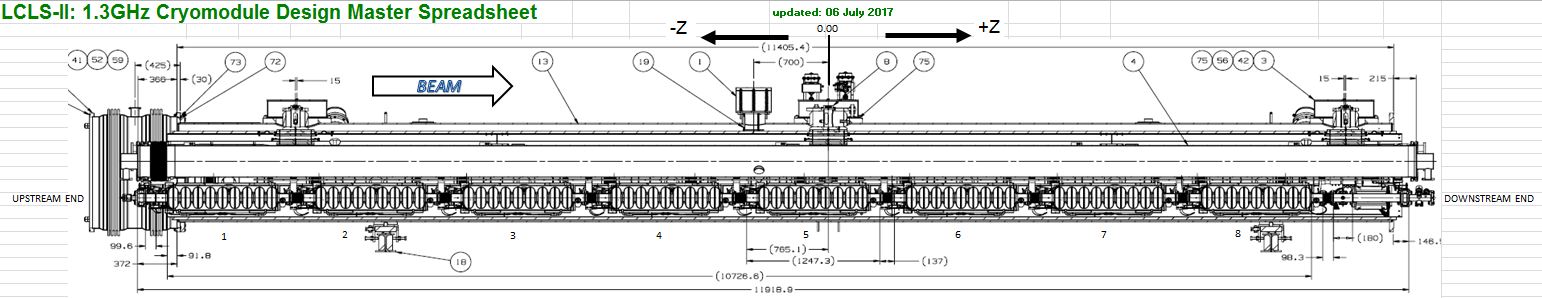 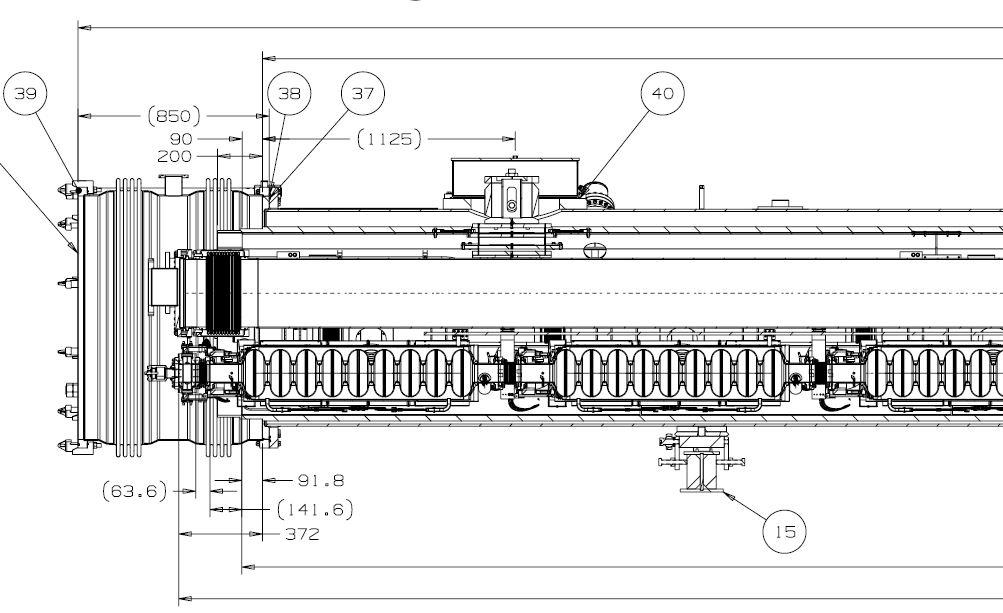 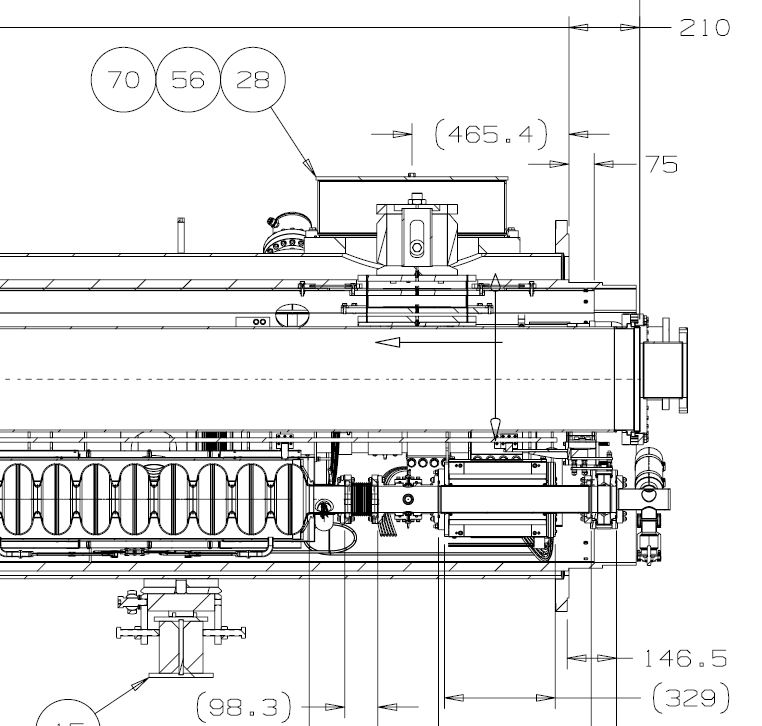 3
Cryomodule shipping motion analysis, 6/12/2018
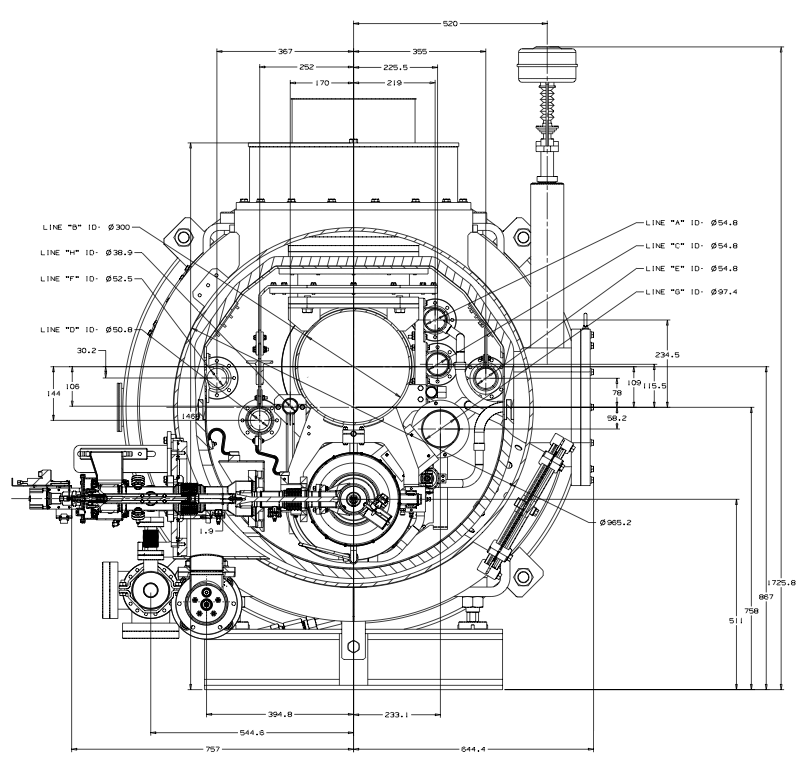 Some dimensions, 
for reference
4
Cryomodule shipping motion analysis, 6/12/2018
Cavity motion which could result from support motion
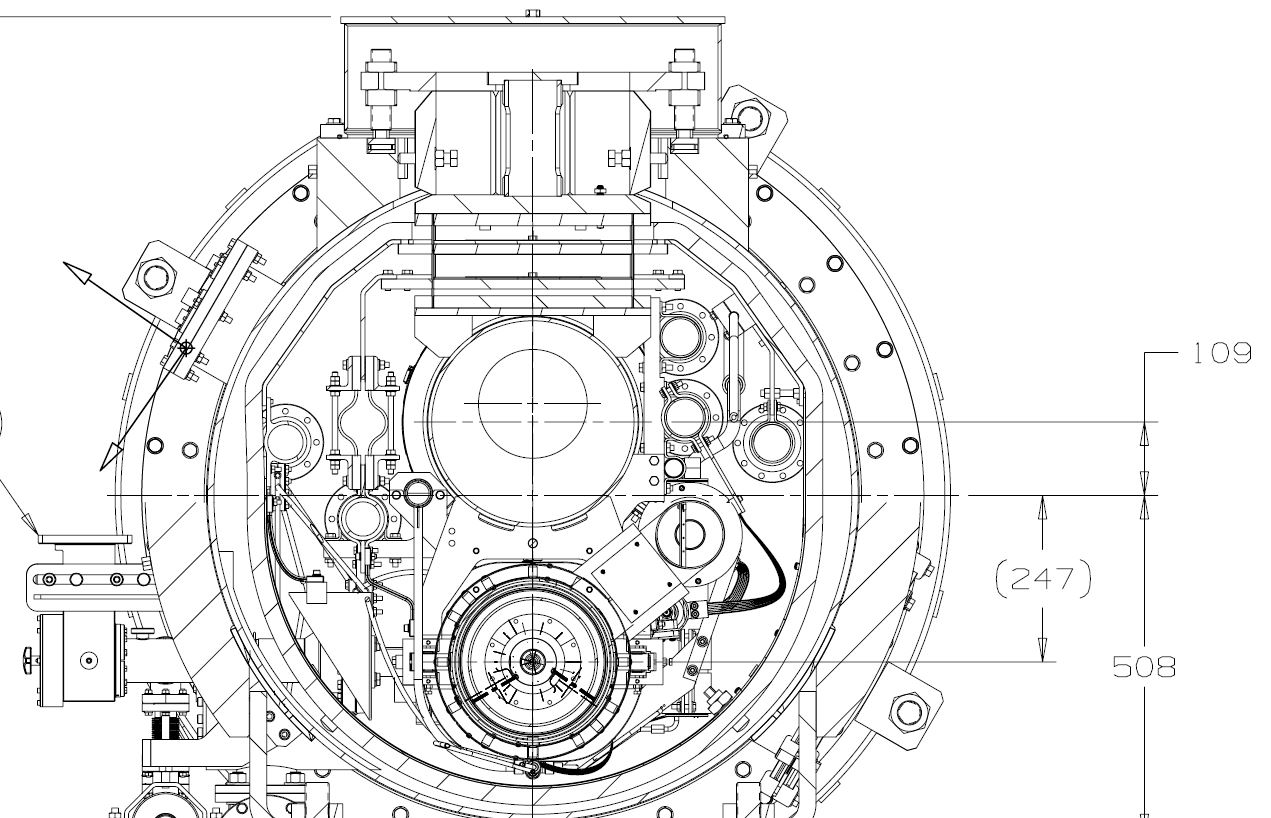 Ratio of cavity motion 
to support bolt lift is 
about 1.6.  Cavity 
motion up at about a 
17 degree (0.3 radian)
angle. 
Motion in the direction shown would lift the G-10 support block into contact with the coupler.
Cold mass was not 
locked down at the 
top. Rests here
on vertical 
alignment 
bolts.
~476 mm
~774 mm
5
Cryomodule shipping motion analysis, 6/12/2018
Cryomodule cold masses and distribution
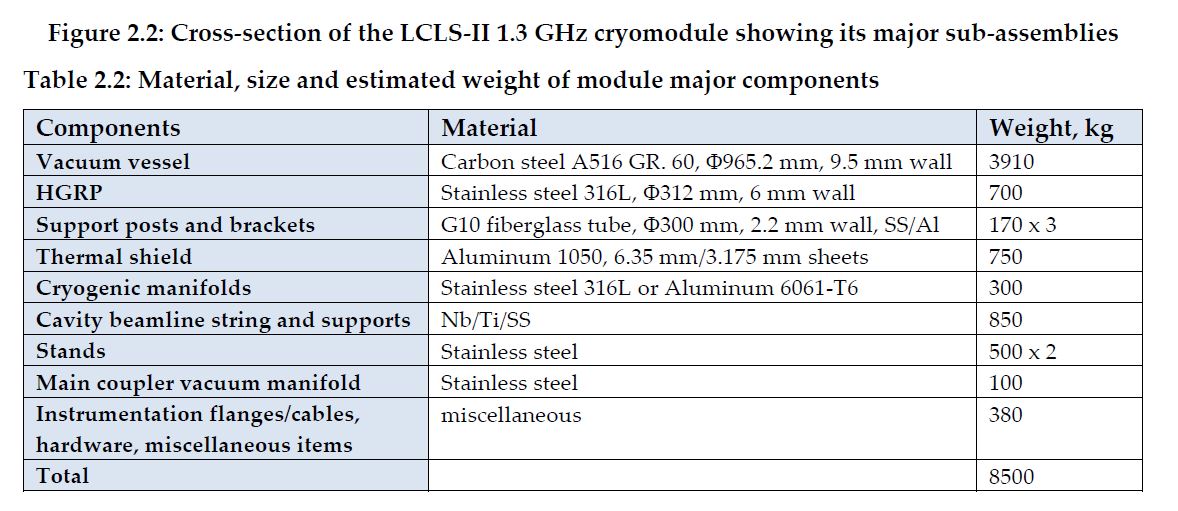 Total cold mass weight on support posts is 3110 kg from the above list.  Suppose half of that is on the center post, so 1555 kg.  And suppose the center of mass is at the invar rod.  Weight distributions of cold mass look like it could be higher than that, so this is conservative in terms of lifting and tie-down moments.
6
Cryomodule shipping motion analysis, 6/12/2018
Simplified model
Consider rotation at this point.  Balance moments CC due to mass and CW due to acceleration.
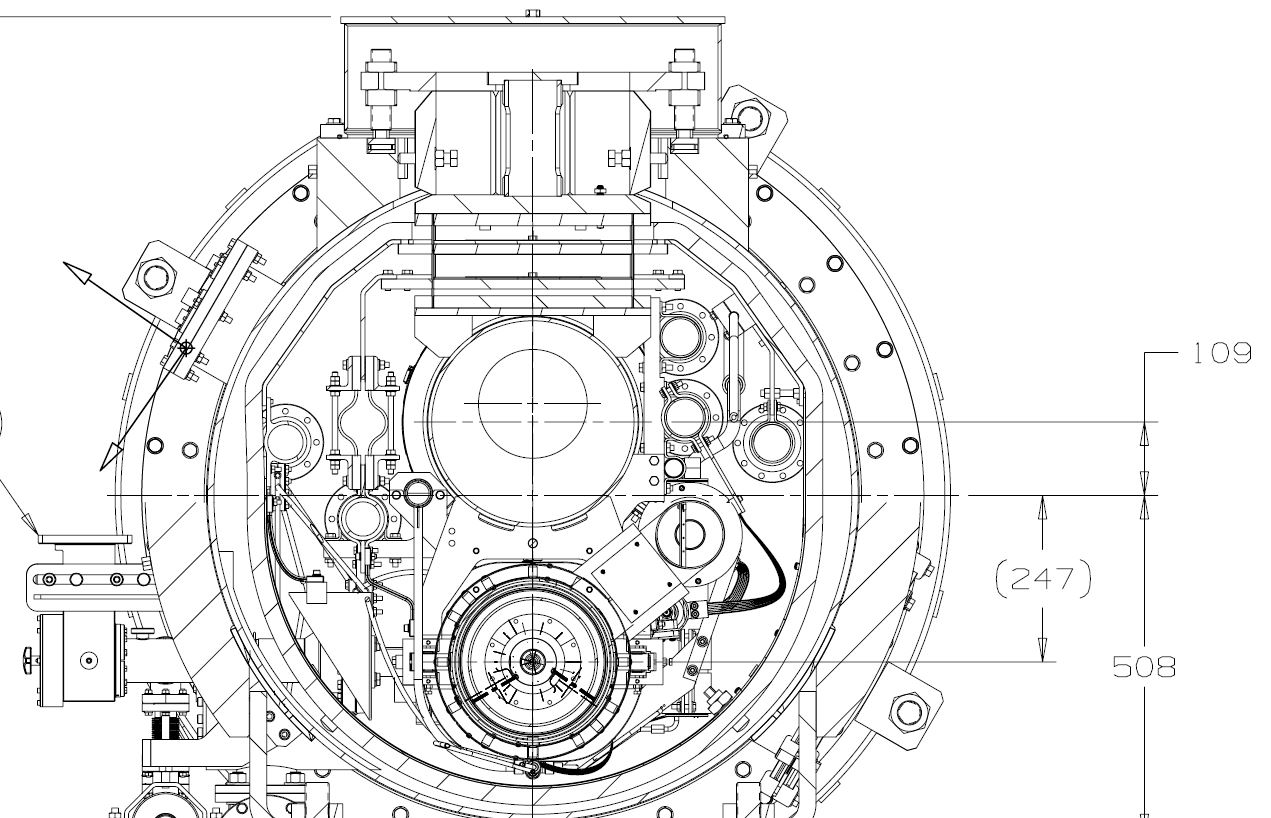 Moment due to mass
= 370 kg-m
~238 mm
Select invar rod as approximate center of mass.  Mass times lever arm = 883 kg-m. 
So we need 0.42 g to begin to rock.
1555 kg
~616 mm
~568 mm
1555 kg x accel
7
Cryomodule shipping motion analysis, 6/12/2018
3.9 GHz shipping – center post tie-down
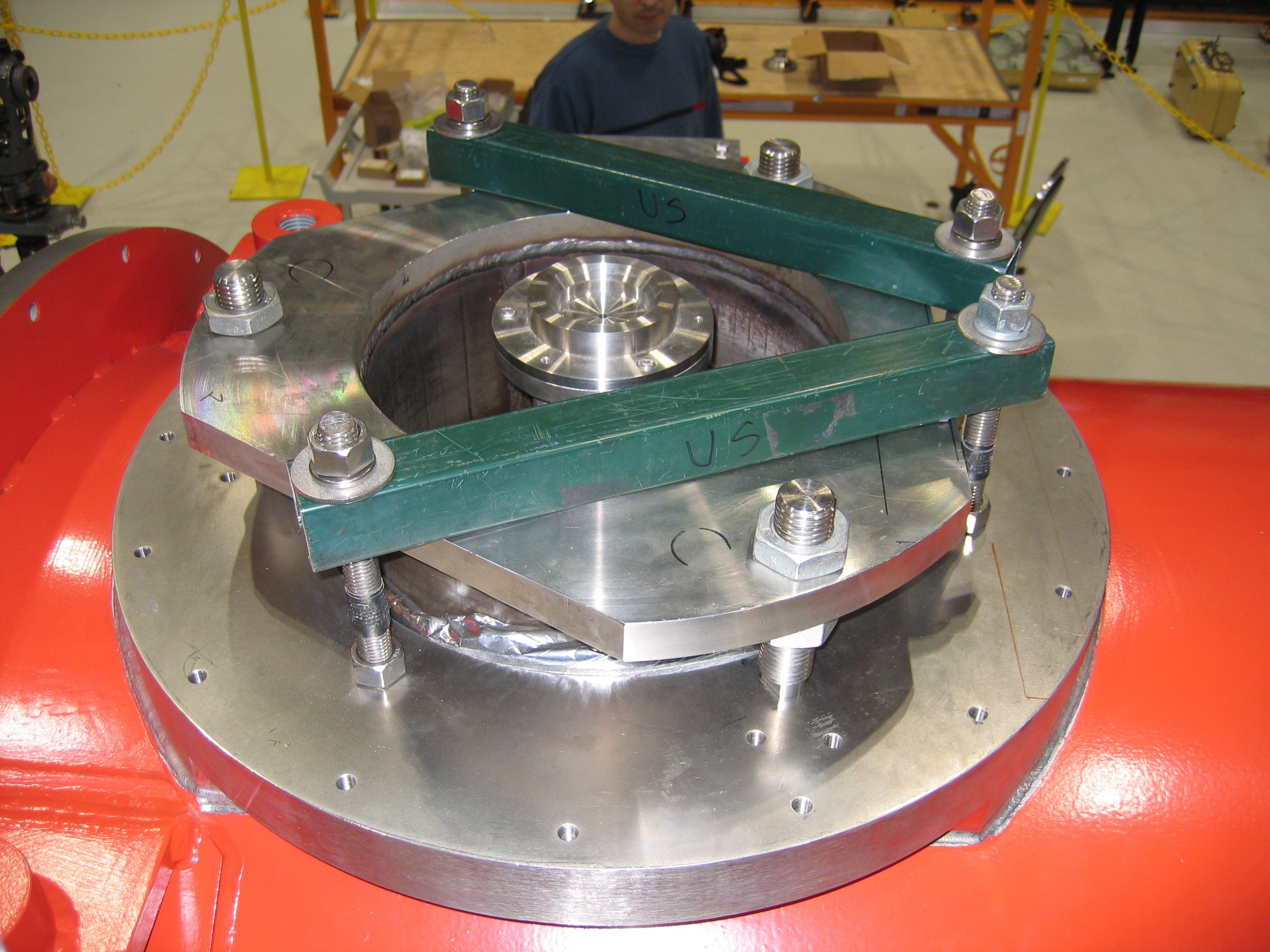 Next consider a tie-down 
like this on the center post.  (Image of Fermilab 3.9 GHz cryo-module for FLASH), tie-down for shipping to DESY.)
8
Cryomodule shipping motion analysis, 6/12/2018
Tie-down added
Consider rotation at this point.  Balance moments CC due to mass and CW due to acceleration.
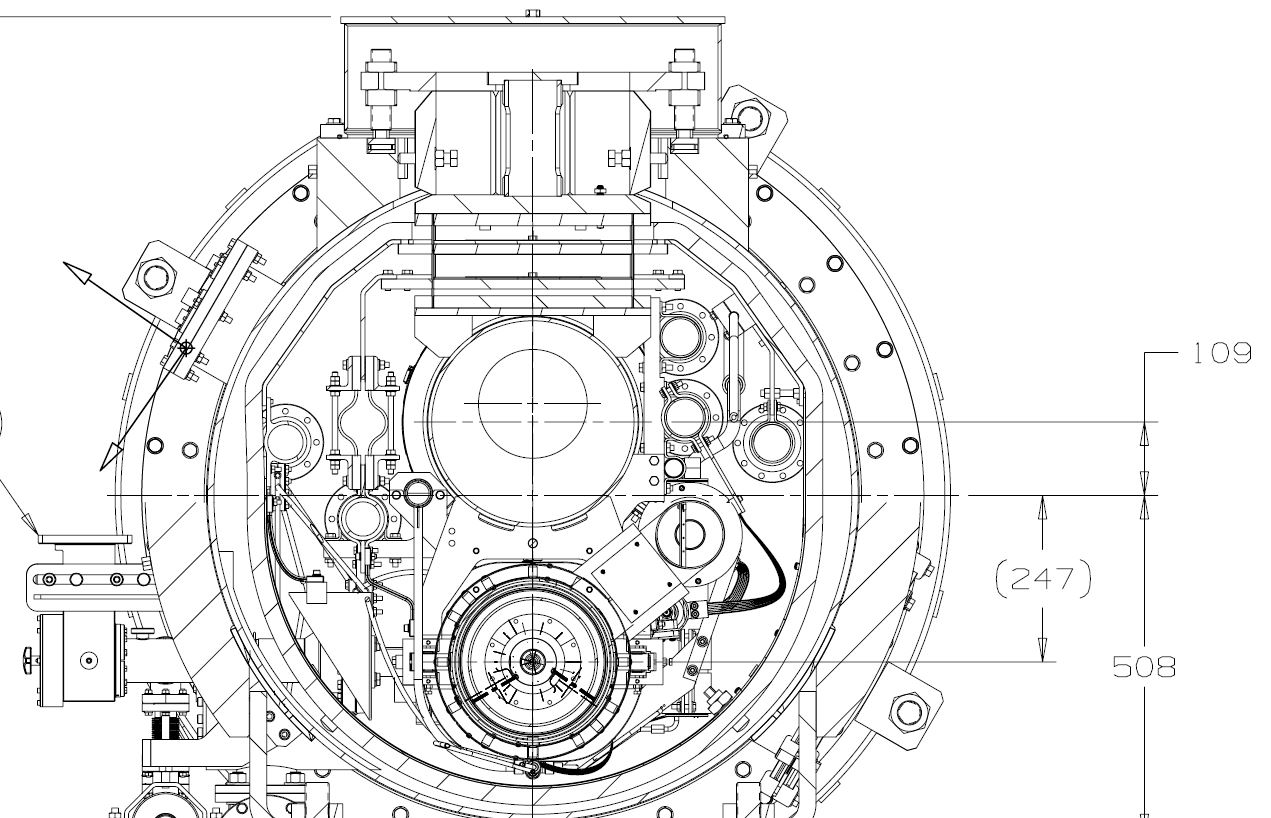 ~120 mm
Moment due to mass
= 370 kg-m
~238 mm
Load at tie-down 
= ~8000 kg 
= 17500 lbf
Select invar rod as approximate center of mass.  Mass times lever arm = 883 kg-m.
1555 kg
~616 mm
~568 mm
1555 kg x 1.5
9
Cryomodule shipping motion analysis, 6/12/2018
End constraint on 300 mm pipe, no tie-down
Consider rotation at this point.  Balance moments.
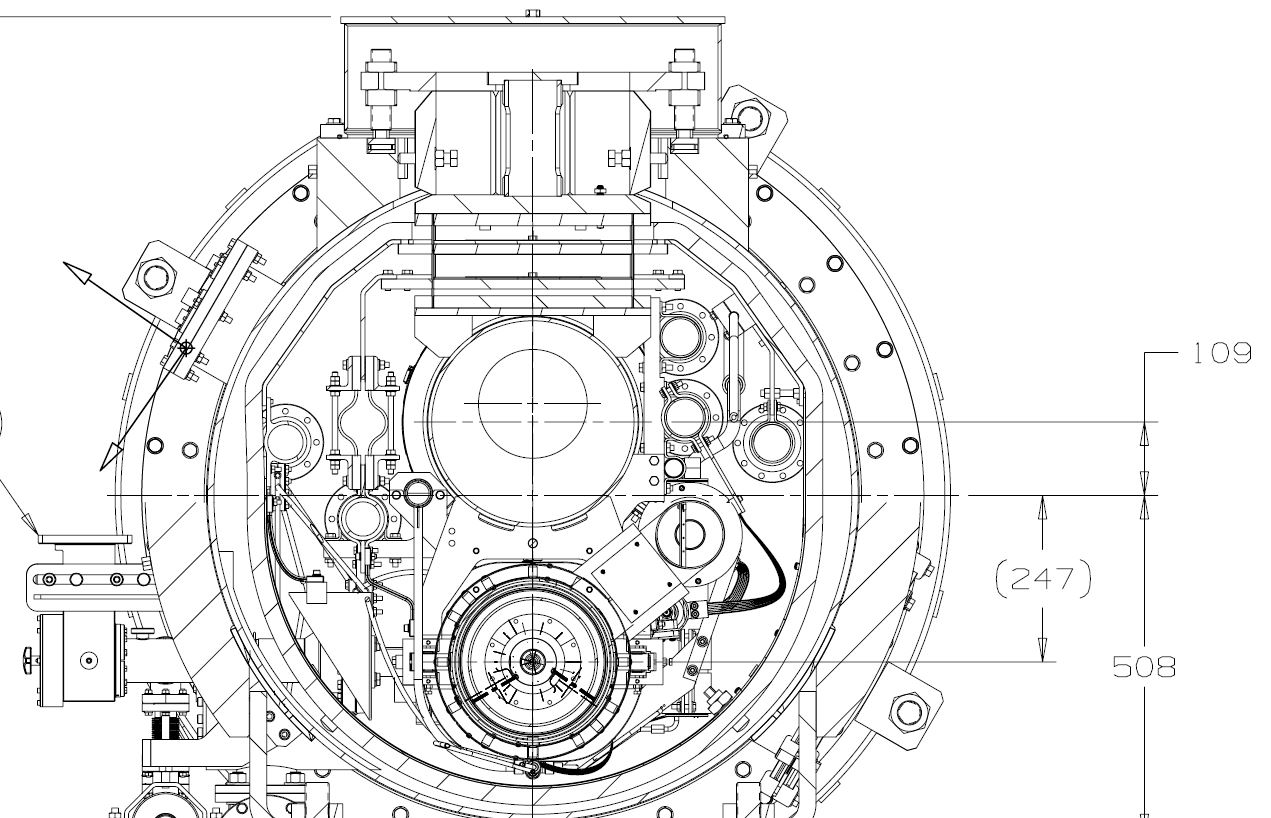 Moment due to mass
= 370 kg-m
~238 mm
Select invar rod as approximate center of mass.  Check flexing of 300 mm pipe.
1555 kg
~616 mm
~568 mm
1555 kg x accel
10
Cryomodule shipping motion analysis, 6/12/2018
Flexibility of 300 mm pipe
Consider lateral loads flexing the 300 mm pipe with ends simply anchored (rotation but not displacement at the pipe ends).  
Mass carried by the 300 mm pipe is its own mass (700 kg) plus cavity string mass (850 kg) = 1550 kg.  
Just to judge pipe flexibility, calculate pipe center offset with a uniformly distributed 155 kg load on the pipe (0.1 g net lateral acceleration). 
Center post prevents downward motion, but assume lateral motion due to rocking at center post. 
Suppose center post constrains up to 0.4 g, above which it permits lateral motion, and we have 0.5 g total, so a net side load of 0.1 g.  
The result is 0.11 inches (3 mm) displacement at the center of the 300 mm pipe. 
This would correspond to 5 mm lateral displacement at cavity center.  
I am not predicting this amount of displacement.  This just illustrates that, on the level of mm of motion, 300 mm pipe stiffness will not limit motion very much at the center when the central post is free to rotate and allow lateral rocking motion.
11
Cryomodule shipping motion analysis, 6/12/2018
STATIC ANALYSIS (Transverse Acc = 1.5xG)
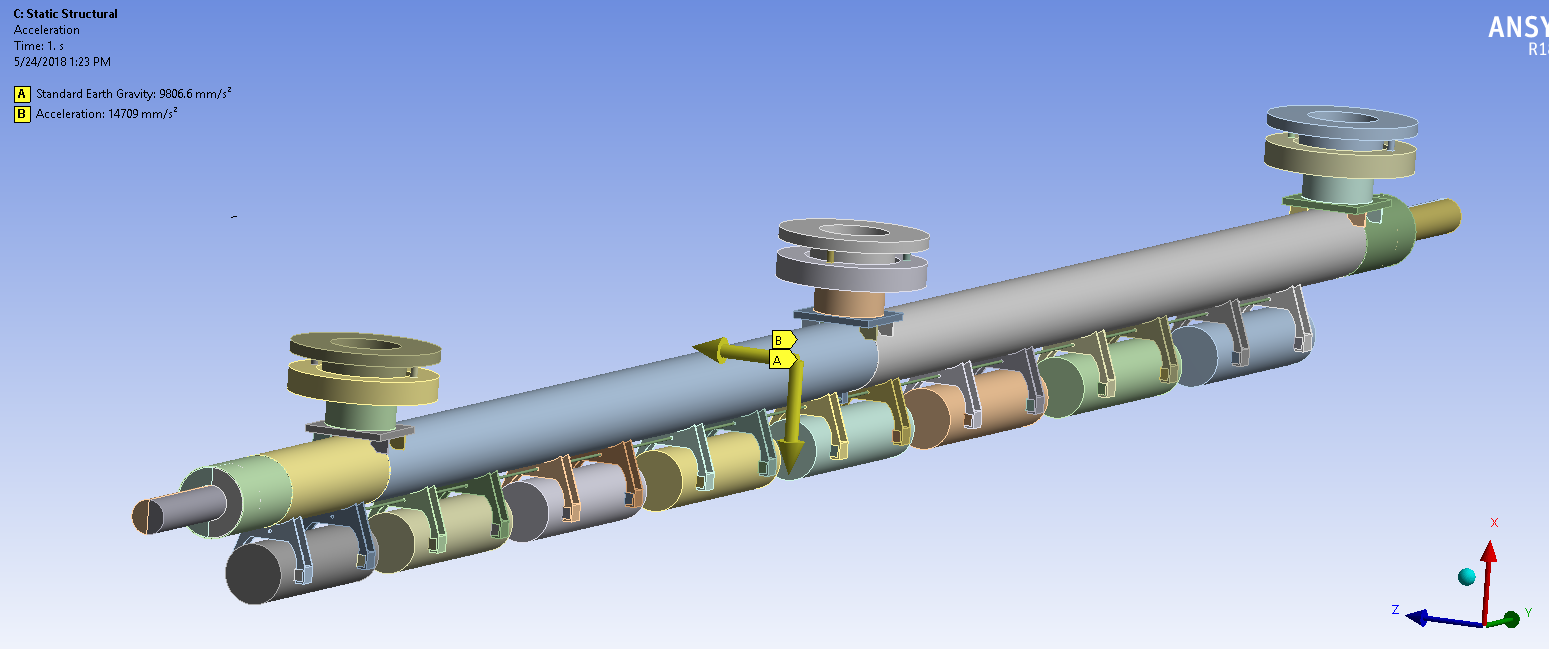 1.5 x G
FIXED END
FIXED END
Self Weight
Loads assumed for the analysis:
Transverse Load of 1.5 x G
Self-Weight
12
Case 1: (a) HGRP END CLAMP. = FRICTIONLESS(b) HGRP POSTS = FREE
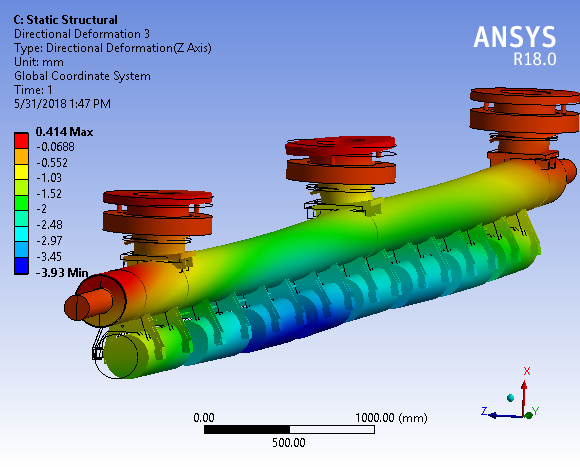 (a) Max Transverse Displacement with thermal shield free to rotate = 4 mm

(b) Max Transverse Displacement with thermal shield fixed = 3.3
13
Case 2: (a) HGRP END CLAMP = FRICTIONLESS(b) HGRP POSTS = CLAMPED
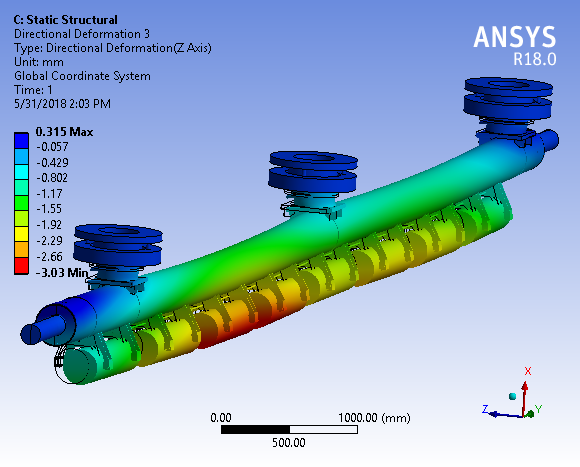 Max Transverse Displacement = 3 mm
14
Case 3: (a) HGRP END CLAMP = BONDED
(b) HGRP POSTS = FREE
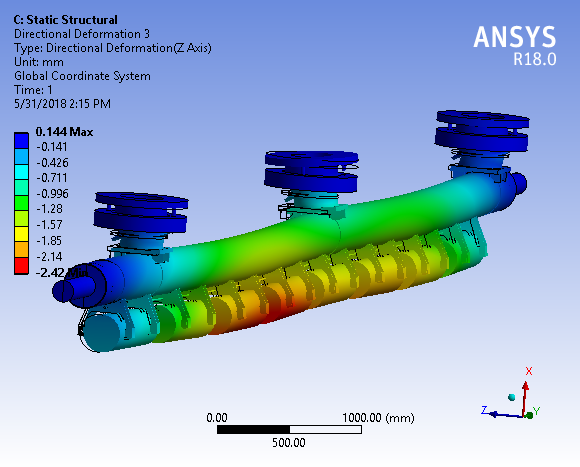 Max Transverse Displacement with thermal shield free to rotate = 2.4 mm

Max Transverse Displacement with thermal shield fixed = 2.1 
(Note:  Thermal shield may induce some cavity string motion either via strain applied to the support posts or directly via various thermal intercept and cable connections.  This analysis looks at support post strain.)
15
Case 4: (a) HGRP END CLAMP = BONDED(b) HGRP POSTS = CLAMPED
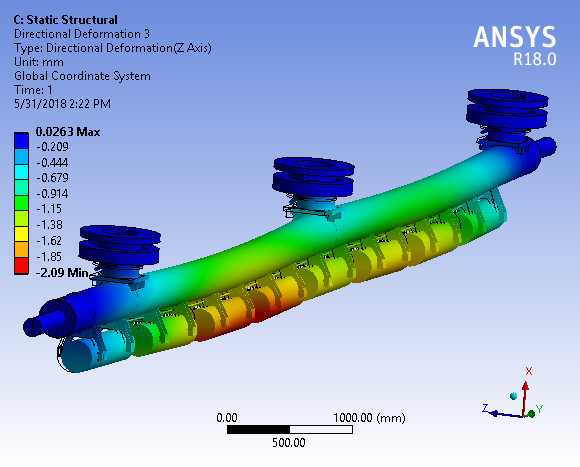 Max Transverse Displacement = 2 mm
16
SUMMARY
PART-II: STATIC ANALYSIS (1.5 X G TRANSVERSE ACC.)
Clamping the top plate helps reduces the transverse CM displacement (axial bellow motion) = 25%

Fixing the rotation of the thermal shield reduces the CM displacement (axial bellow motion) = 18%
17
Conclusions
ANSYS model and simple kinematics analyses are consistent 
Lateral constraint alone on 300 mm pipe ends allows about 4 mm lateral motion of center cavities 
We benefit somewhat from each additional constraint 
Tight constraint on 300 mm pipe ends including no rotation 
Tie down at least the center support post (end post constraint helps prevent 300 mm pipe motion when end plug fails to do so, so provides a backup support) 
Limit thermal shield lateral motion 
Conclusion:  apply all of the above 
Eu-XFEL-style plugs for secure constraint of the 300 mm pipe. 
Tie down at least the central support post for additional constraint at the center of the 300 mm pipe. (Option: Tie down the other posts to limit vertical motion of end posts while allowing them to slip axially.) 
Limit thermal shield motion to reduce potential contributions to motion.
18
Cryomodule shipping motion analysis, 6/12/2018
Reference slides
19
Cryomodule shipping motion analysis, 6/12/2018
LCLS-II Cryomodule – inner coupler bellows failure
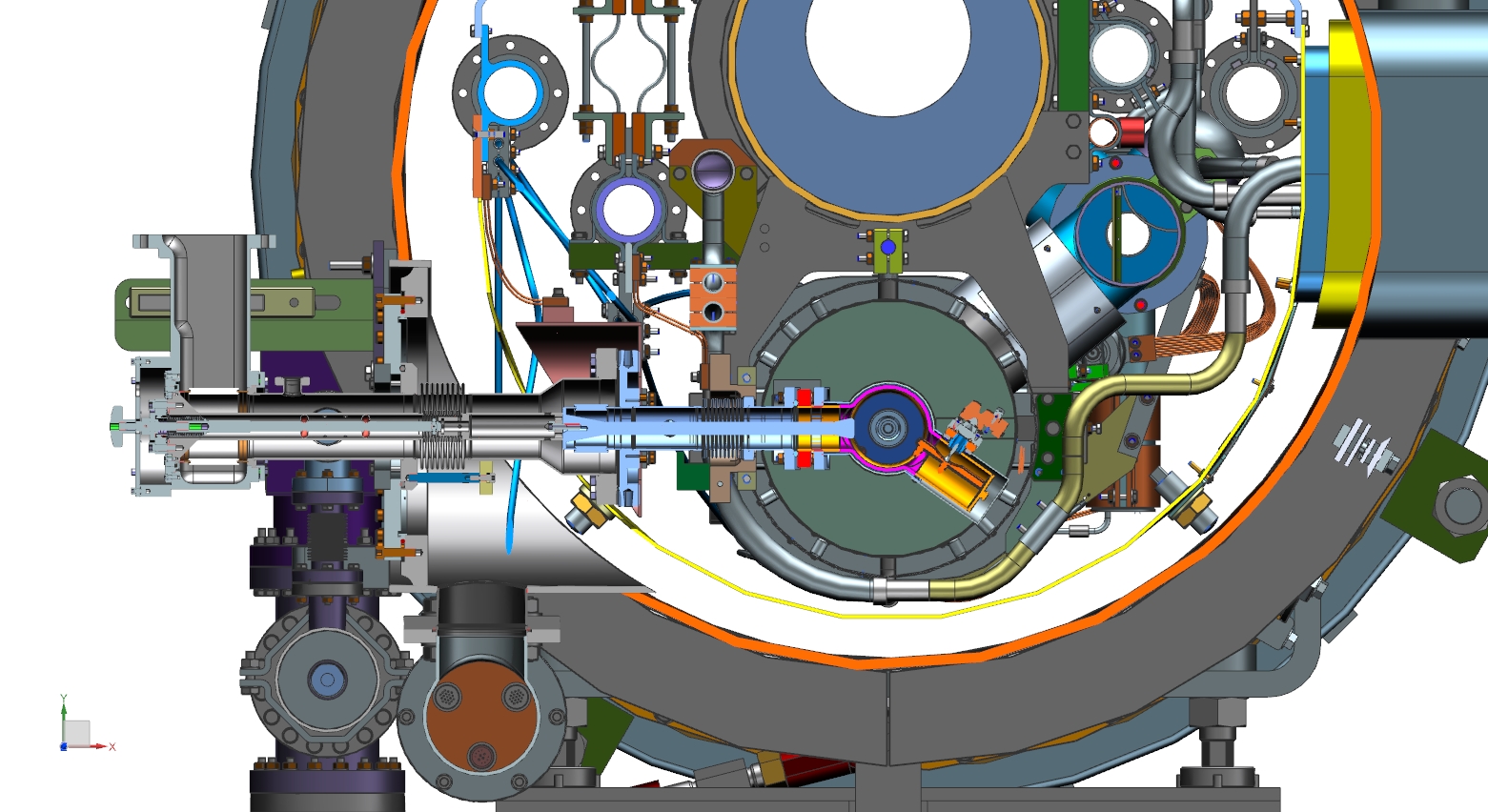 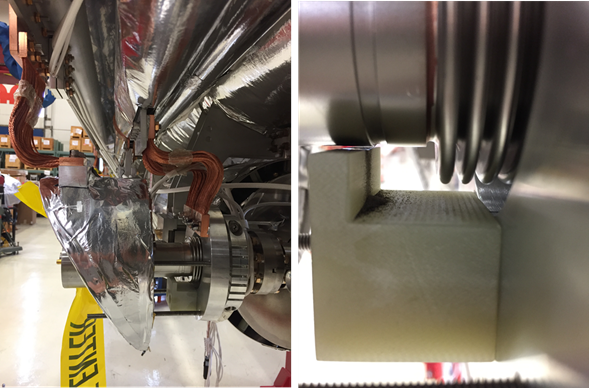 20
Cryomodule shipping motion analysis, 6/12/2018
CAD model cross section at RF power coupler
Coupler tuning mechanism is anchored to the vacuum vessel and restrains the cold part of the coupler in the coupler axial direction.  Relative motion of cavity string and coupler are taken via the inner coupler bellows.  
Inner and outer bellows have supports underneath which limit downward motion.  Normally about 1 mm clearance.
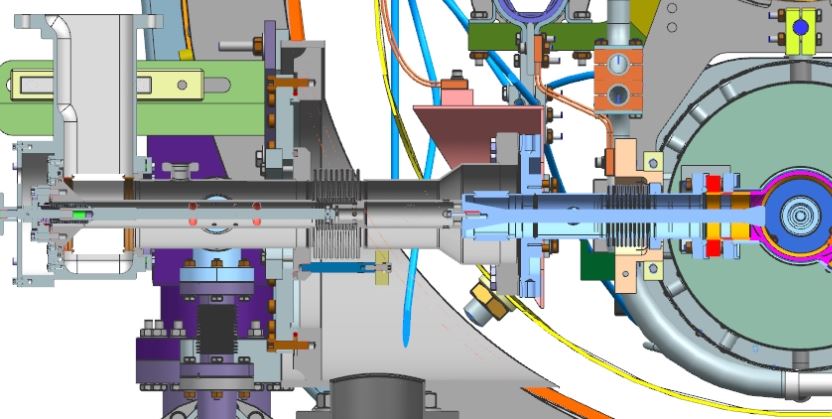 21
Cryomodule shipping motion analysis, 6/12/2018
RF power coupler cold end assembly
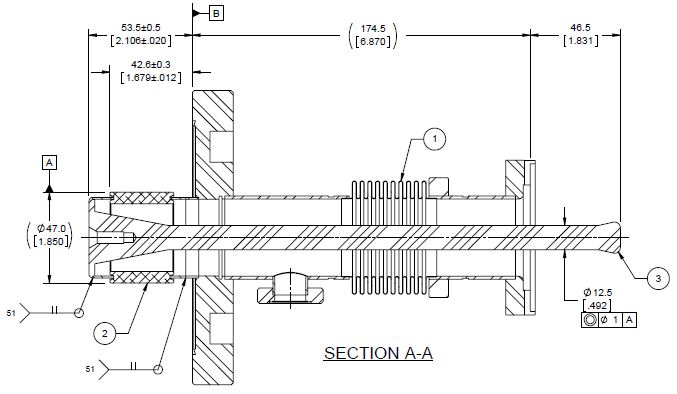 Cracked inner bellows
convolution here
22
Cryomodule shipping motion analysis, 6/12/2018
One of two cracked inner coupler bellows
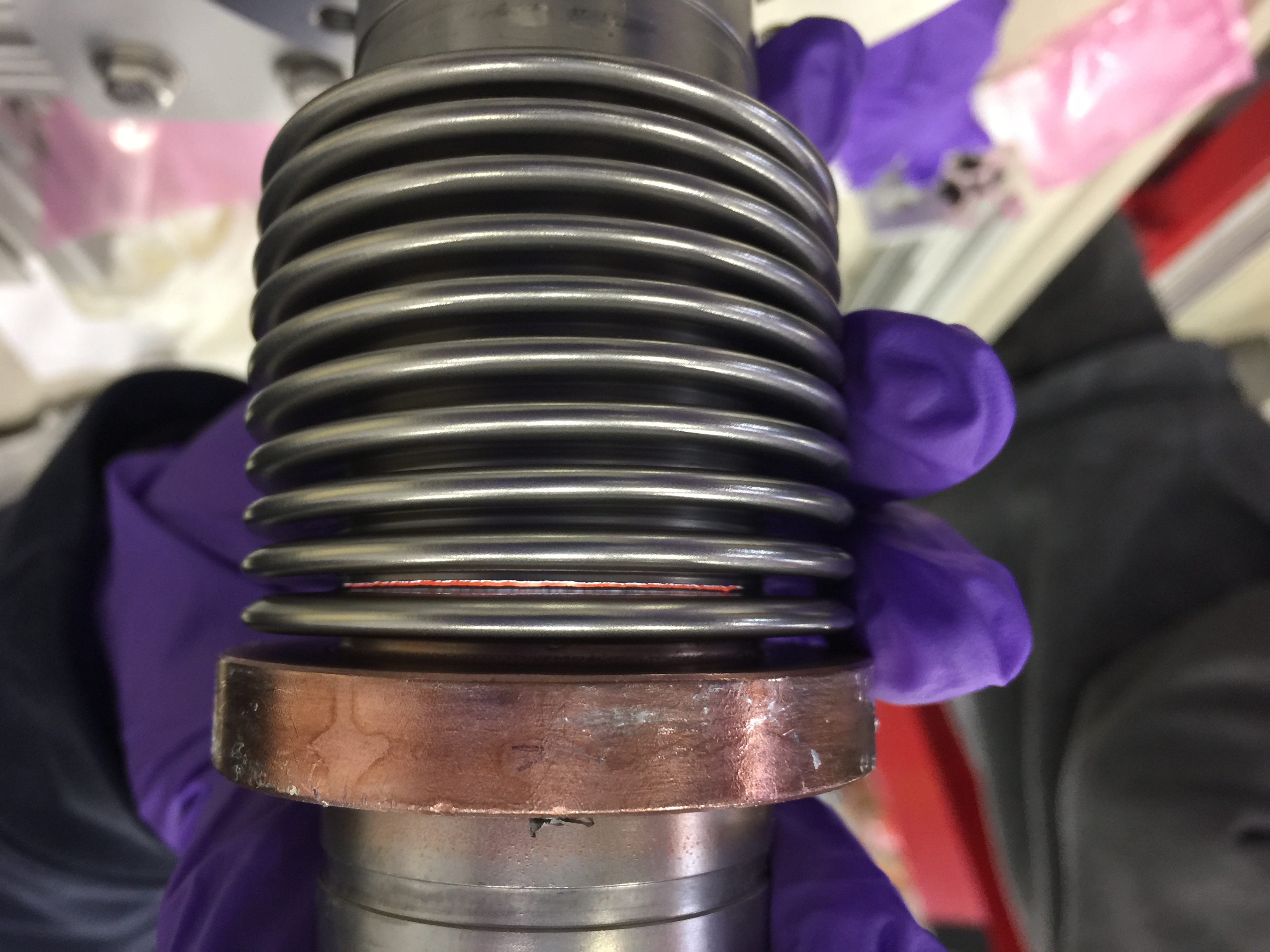 We do not know 
when these other 
leaks opened up, 
during shipment 
to SLAC or during 
travel back to 
FNAL.
23
Cryomodule shipping motion analysis, 6/12/2018
G-10 support block observations
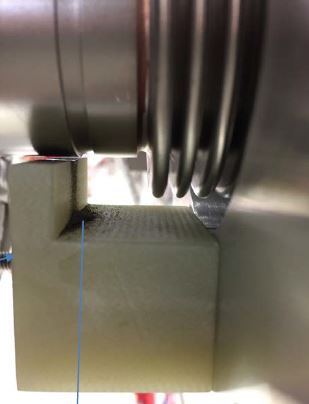 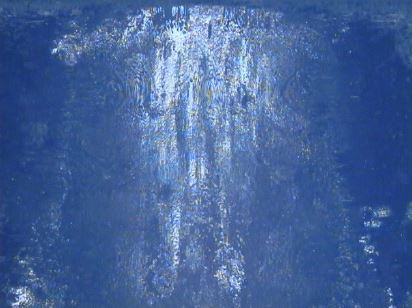 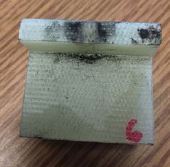 Abrasion on G-10 block indicates motion of at least several mm and parallel to coupler axis, perpendicular to cavity string axis.  This would correspond to the cavity string swinging side-to-side.  
It appears that bellows cracked due to large and/or frequent motion of cavity string relative to the vacuum vessel.
Black dust on all 8 
G-10 blocks
24
Cryomodule shipping motion analysis, 6/12/2018
Hold-down bolt tension and strength
Imagine two bolts 120 mm to the left of center on the post, holding down a unistrut (or equivalent) clamp.  This provides a counterclockwise moment in addition to the weight.  
With a 1.5 g lateral acceleration, we need 8000 kg or 17,500 lbf downward holding force on that clamp.  
Spread this load over two bolts, 8750 lbf each, and allow about ¼ ultimate strength to avoid fatigue issues, say 30,000 psi stress.  
We need a stress area of 0.28 in2 so between 5/8 inch (0.23 in2 stress area) and ¾ inch (0.33 in2 stress area) bolts.
25
Cryomodule shipping motion analysis, 6/12/2018
Cryomodule shipping end caps
Initial shipping constraint design goal was to support the cold mass against axial load, for which only the central support post provides support 
End support posts are free to move axially for thermal contraction 
Try not to overload the support posts by applying a downward or lateral load via these shipping constraints 
However, the cold mass is free to rock sideways from the top if not laterally constrained 
An interference was noted in F1.3-06 between the shipping end caps and the new cavity #1 gate valve support.  There is some evidence that for this or other reasons, shipping caps might not have been fully engaged.
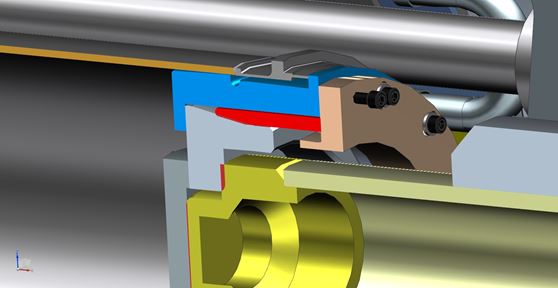 The image shows the 300 mm pipe 
with shipping plug insert, downstream 
end. 
The LCLS-II shipping end plugs differ 
somewhat from those for Eu-XFEL due
to slightly different vacuum flange 
design.
26
Cryomodule shipping motion analysis, 6/12/2018
BOUNDARY CONDITIONS-GENERIC (COMMON TO ALL CASES CONSIDERED)
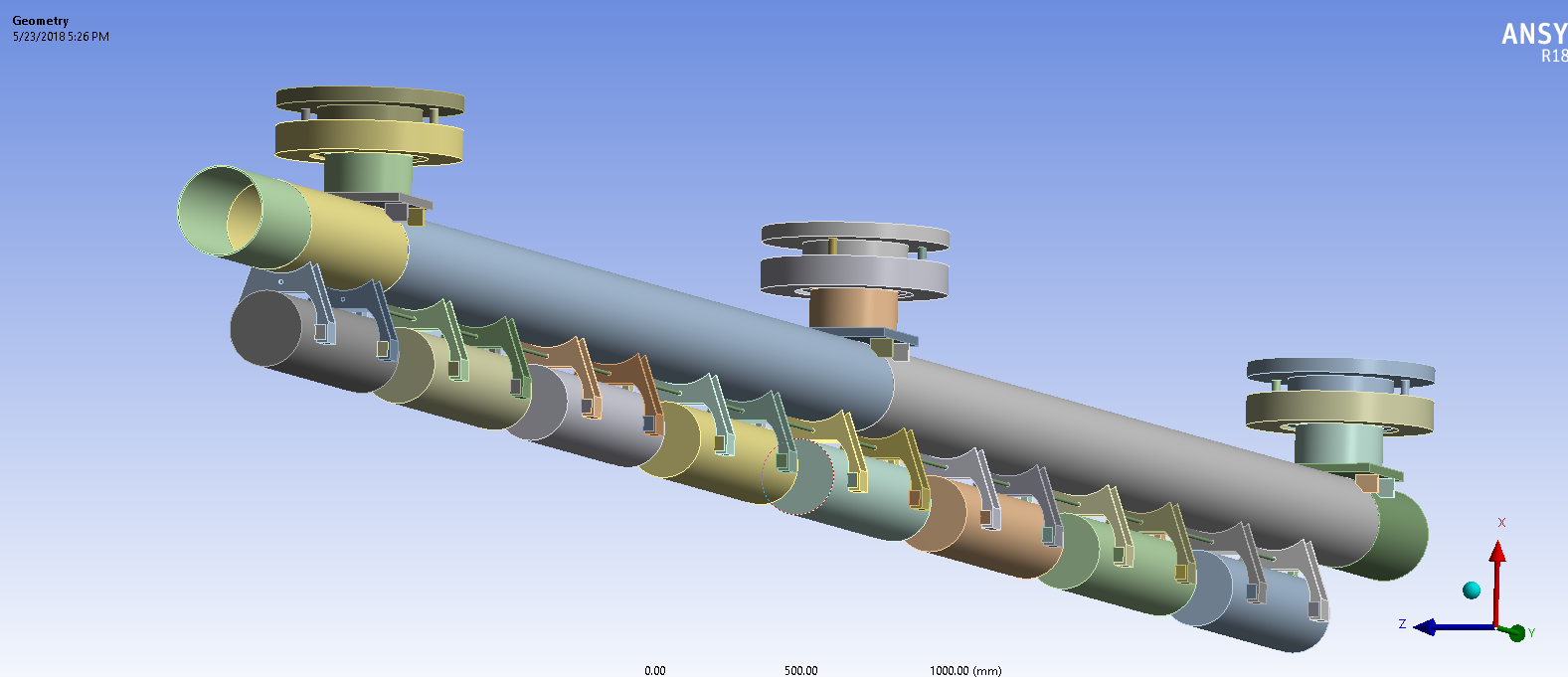 G-10 Post
HGRP
CAVITY
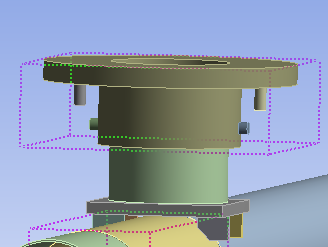 References for G-10 Modulus Assumption:

LCLSII-4.5-EN-0430-R0, “Stress Analysis of LCLS-II Cryomodule for Seismic Load

http://materialdatabase.magnet.fsu.edu/G10.htm
27
BOUNDARY CONDITIONS-GENERIC (COMMON TO ALL CASES CONSIDERED)
Fixed Vac Flange
Fixed Vacuum Vessel Flanges
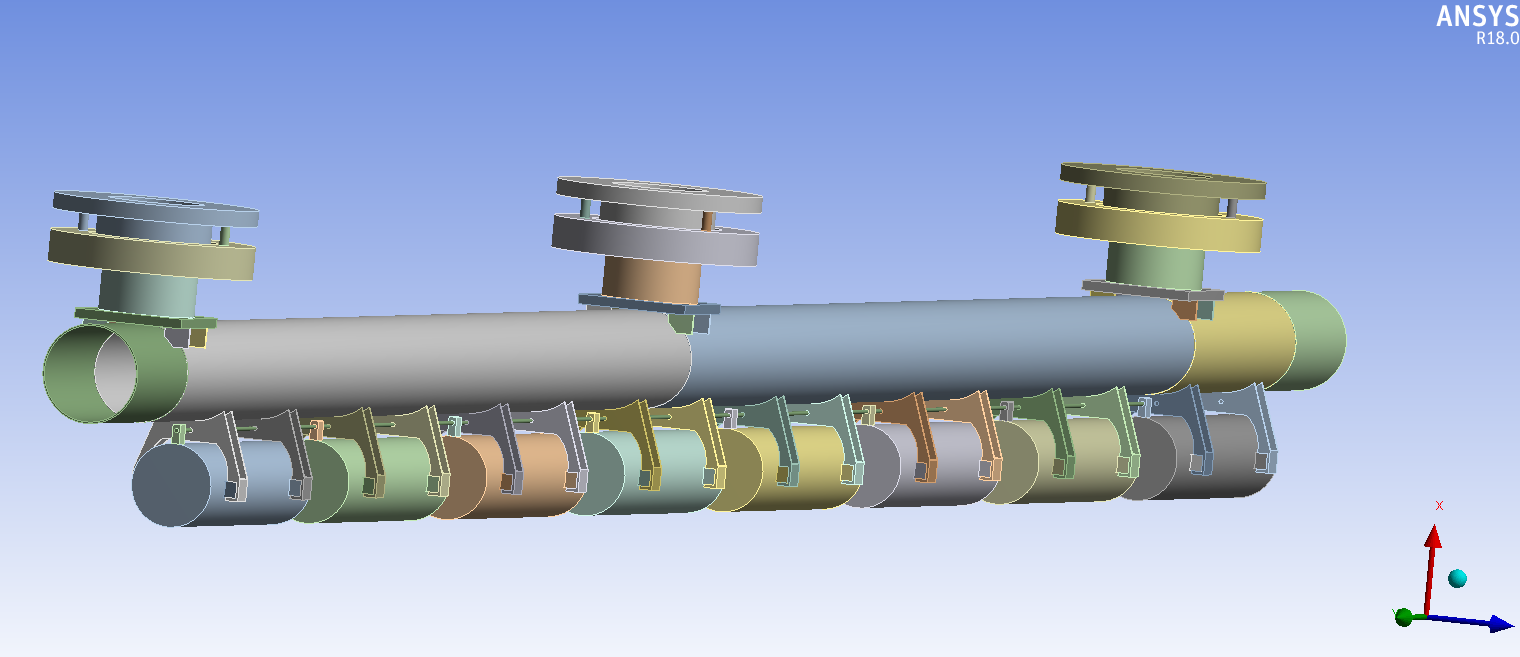 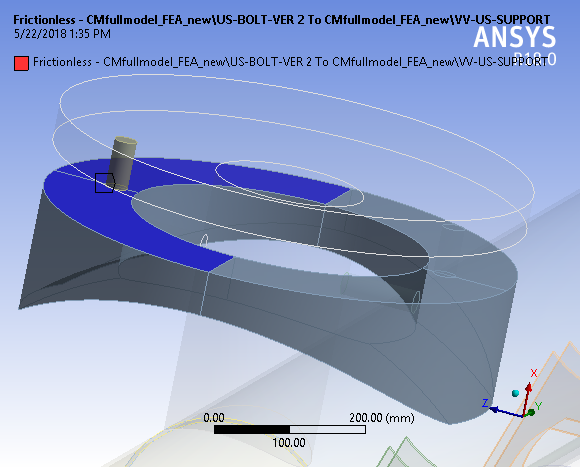 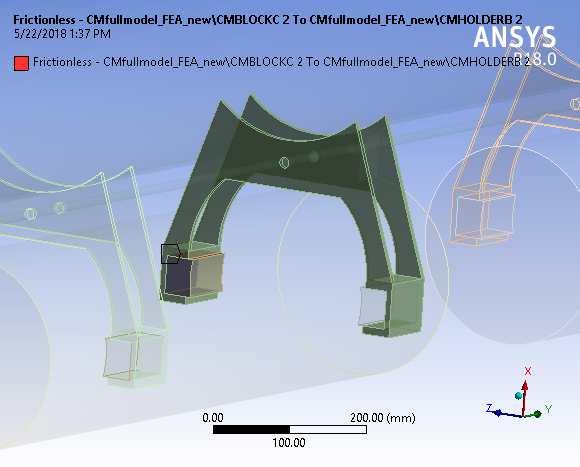 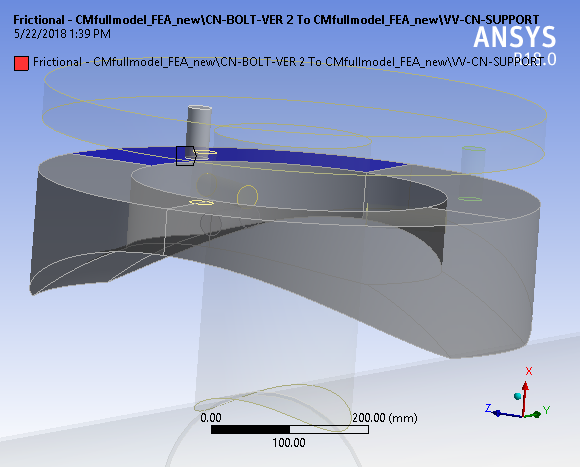 28
BOUNDARY CONDITIONS: CASES
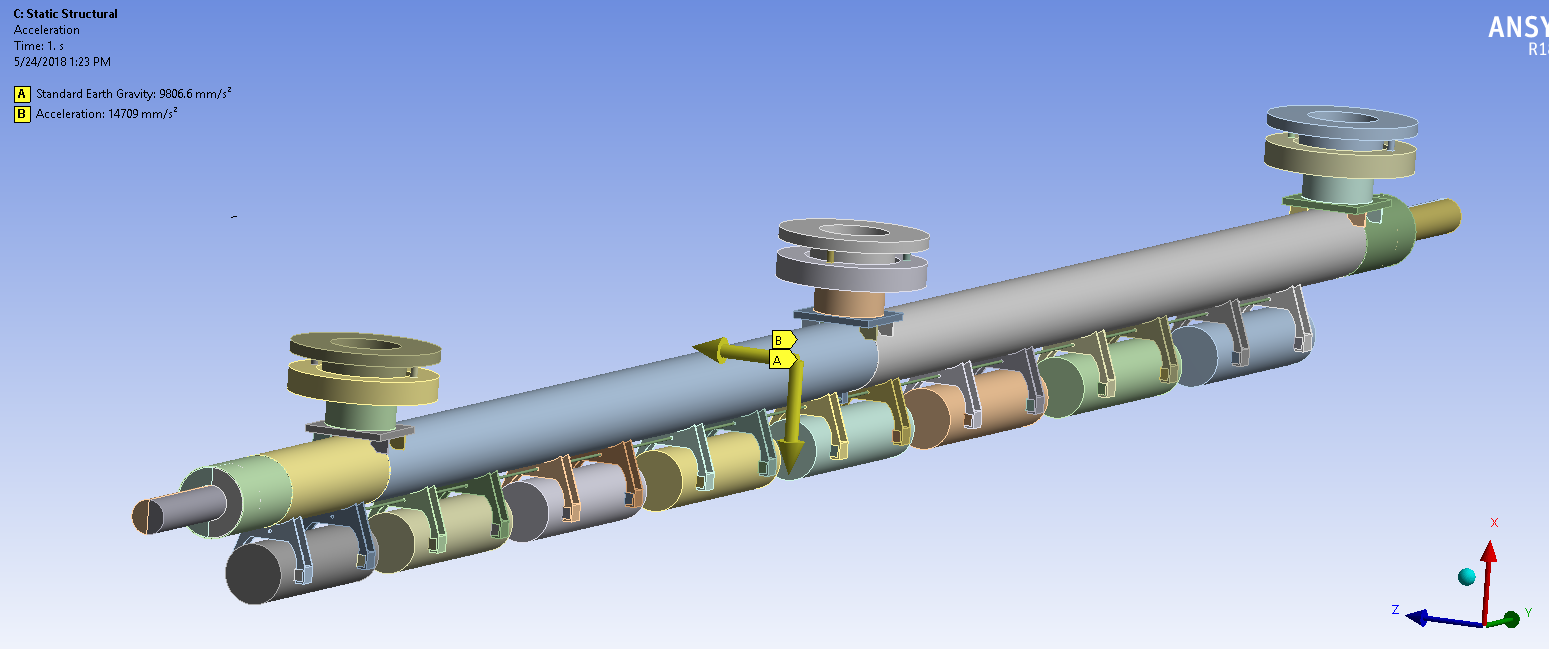 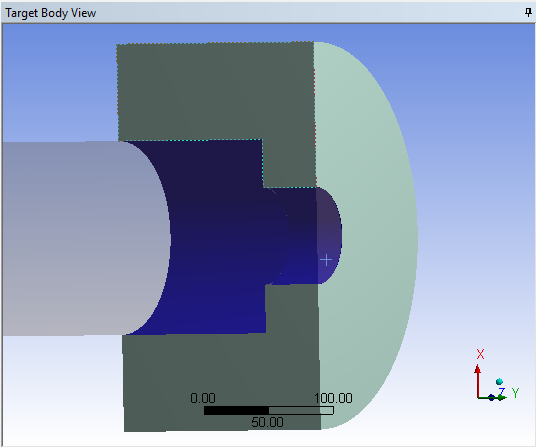 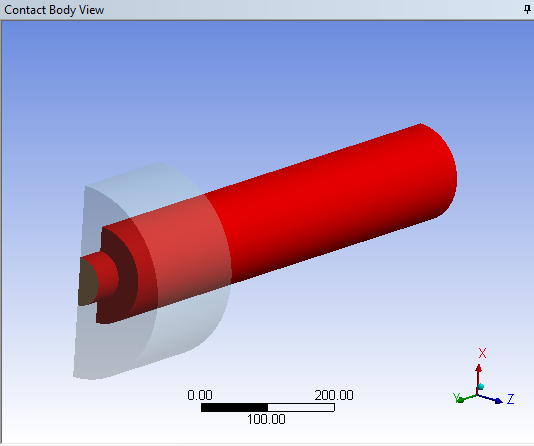 FIXED END
FIXED END
29
PART-III:  MODAL ANALYSIS
30
Case 1: (a) HGRP END CLAMP. = FRICTIONLESS(b) HGRP POSTS = FREE
MODE 1 = 8 Hz
MODE 2 = 15 Hz
MODE 3 (FOR COLD MASS) = 19 Hz
MODE 4 (FOR COLD MASS) = 24 Hz
31
Case 2: (a) HGRP END CLAMP = FRICTIONLESS(b) HGRP POSTS = CLAMPED
MODE 1 = 8 Hz
MODE 2 = 15 Hz
MODE 3 (FOR COLD MASS) = 19 Hz
MODE 4 (FOR COLD MASS) = 24 Hz
32
Case 3: (a) HGRP END CLAMP = BONDED
(b) HGRP POSTS = FREE
MODE 1 = 8 Hz
MODE 2 = 17 Hz
MODE 3 (FOR COLD MASS) = 20 Hz
MODE 4 (FOR COLD MASS) = 24 Hz
33
Case 4: (a) HGRP END CLAMP = BONDED(b) HGRP POSTS = CLAMPED
MODE 2 = 17 Hz
MODE 1 = 8 Hz
MODE 3 (FOR COLD MASS) = 20 Hz
MODE 4 (FOR COLD MASS) = 24 Hz
34
MODAL ANALYSIS SUMMARY
35